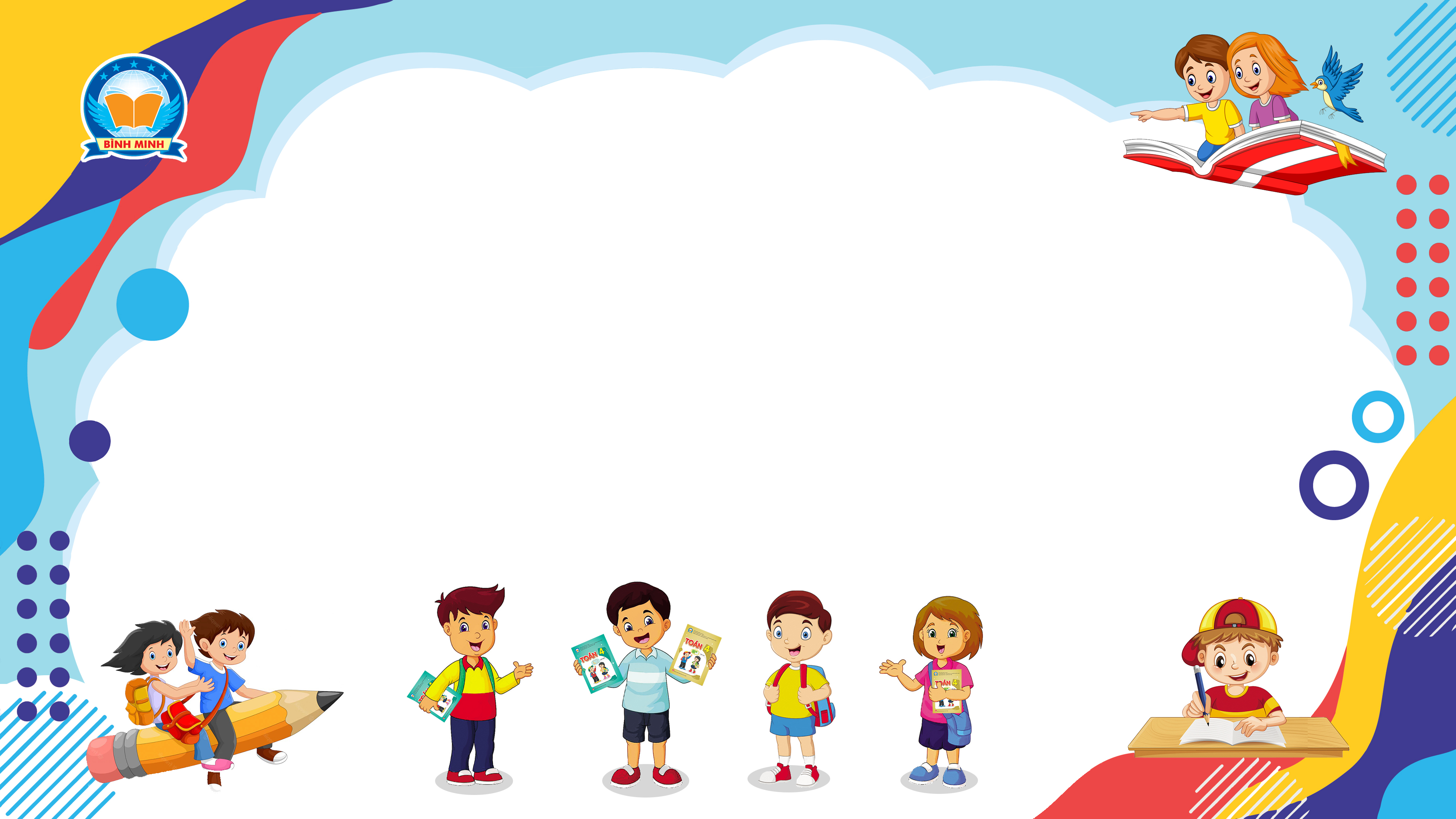 Bài 25
TÌM THỪA SỐ CHƯA BIẾT
TRONG PHÉP NHÂN
(Sách giáo khoa Toán 3 - Tập một - Trang 30)
Thứ … ngày … tháng … năm ….
Bài 25
Tìm thừa số chưa biết
trong phép nhân
KHÁM PHÁ
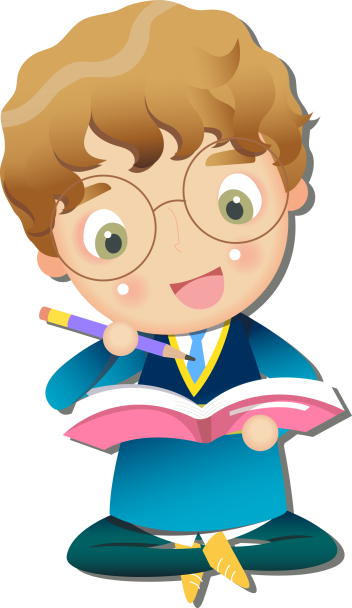 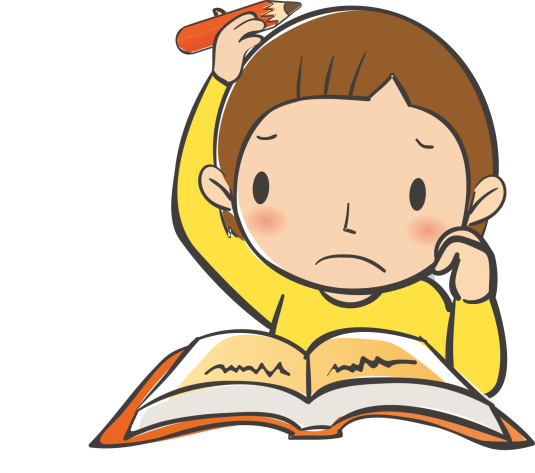 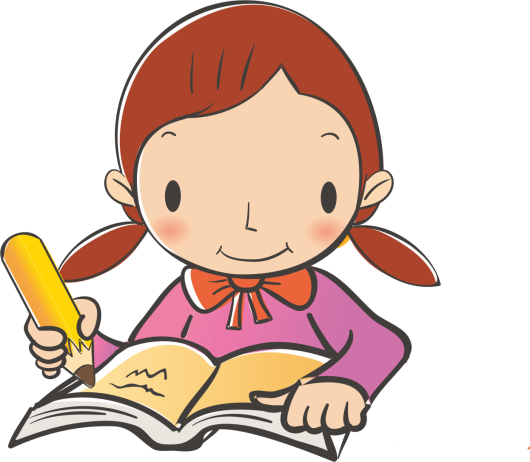 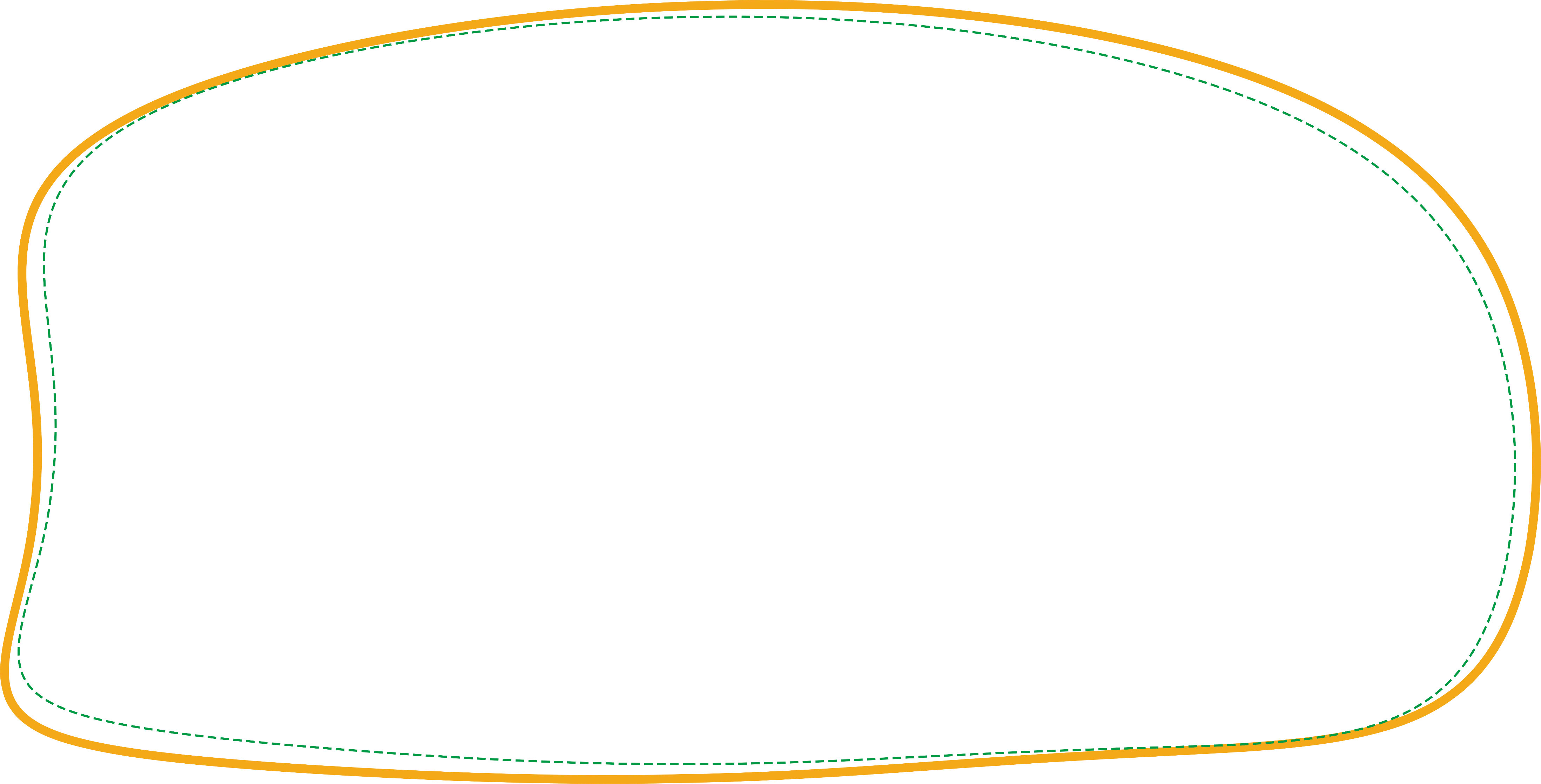 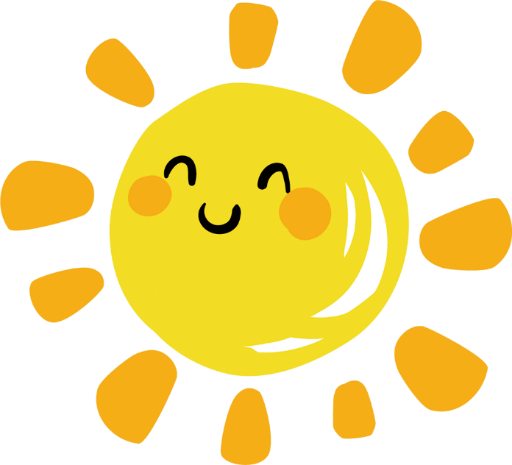 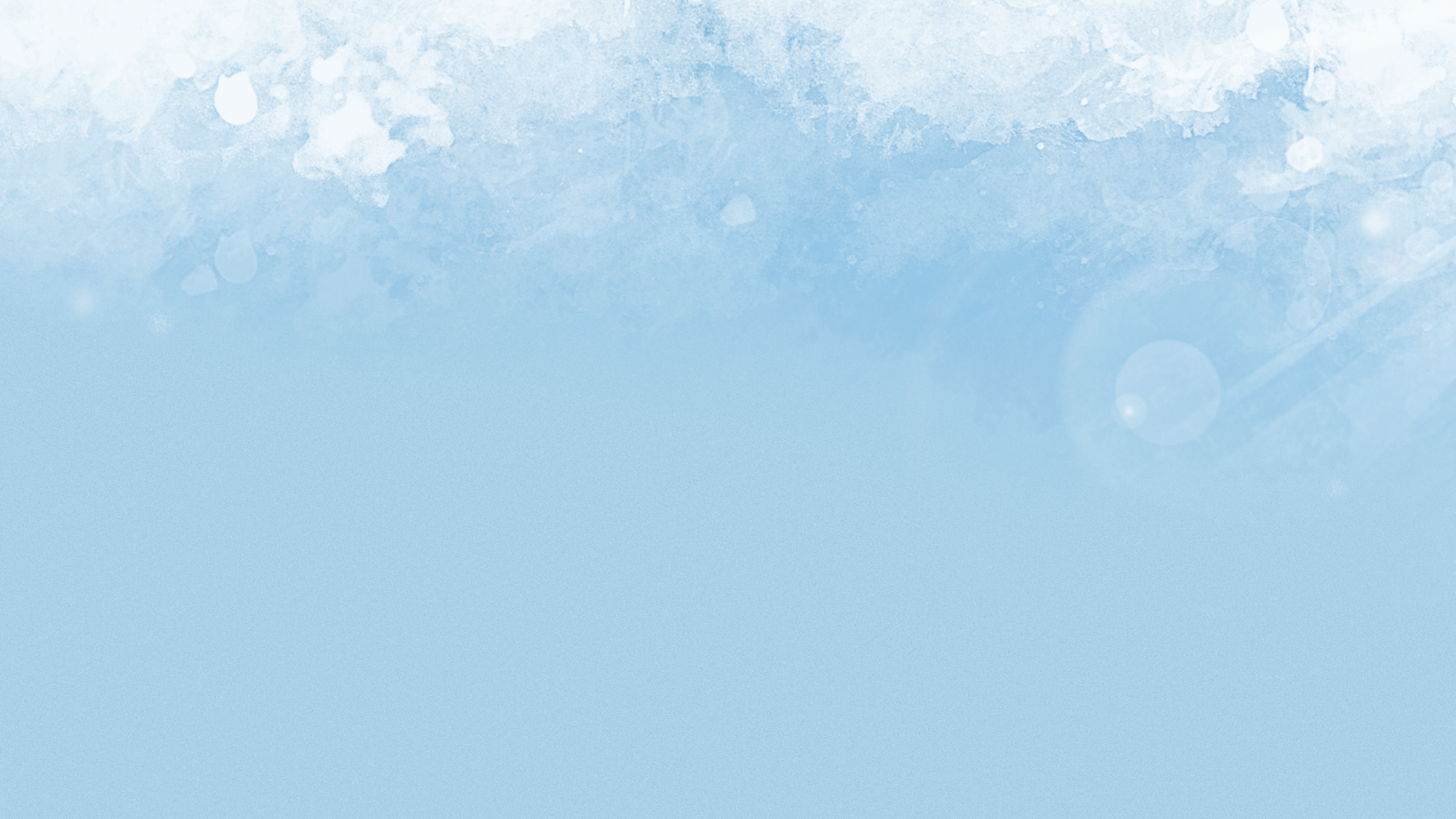 Có 3 đĩa táo như nhau, mỗi đĩa phải có mấy quả để có tất cả 15 quả táo?
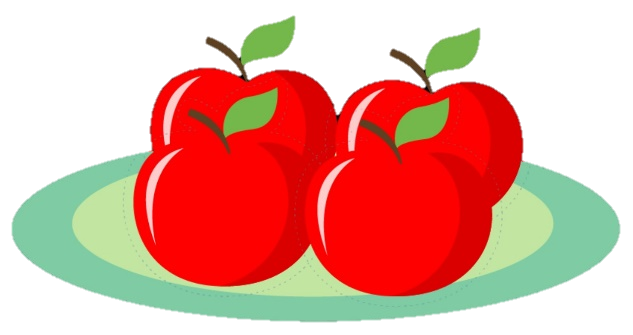 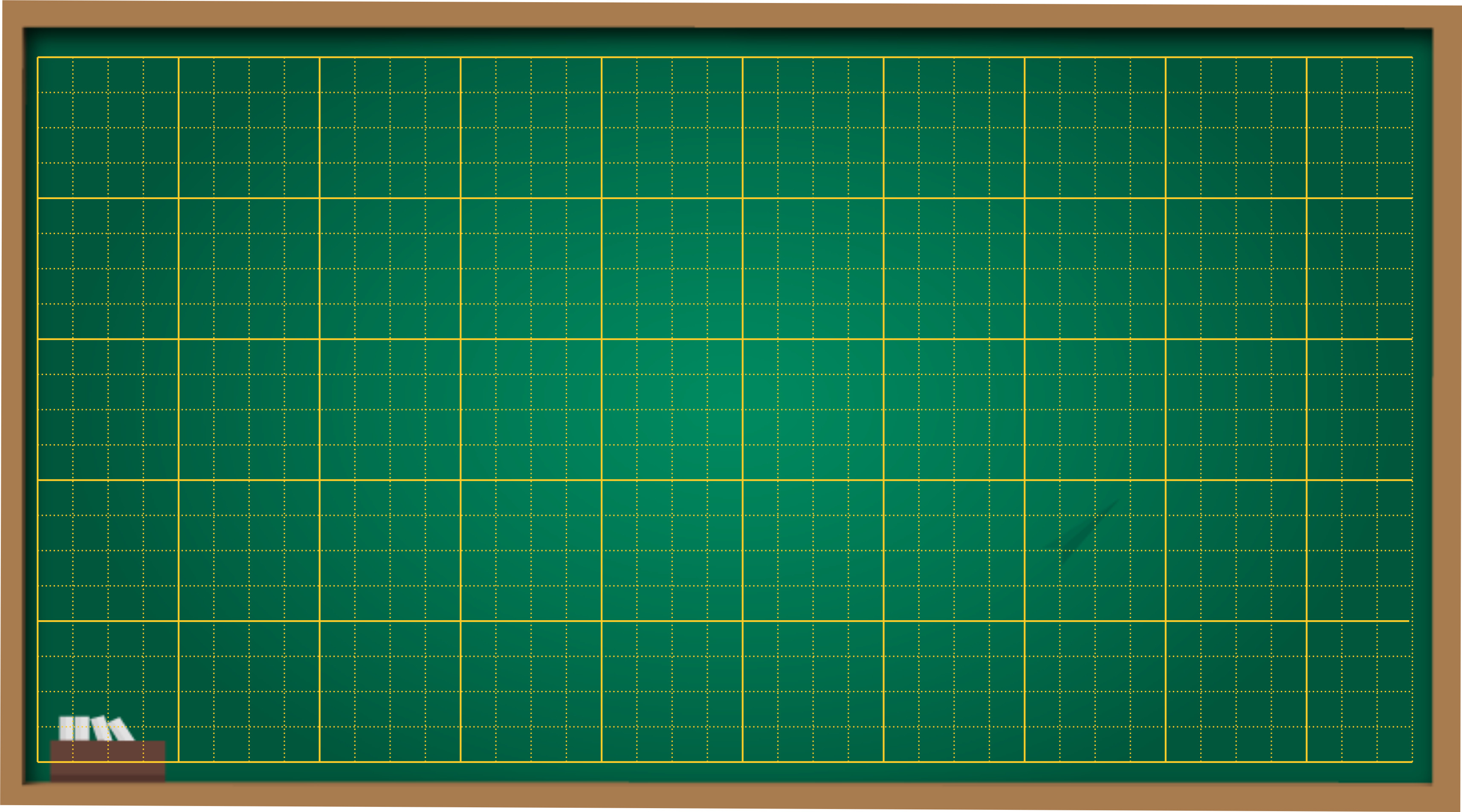 ?
là thừa số chưa biết; 
3 là thừa số; 15 là tích
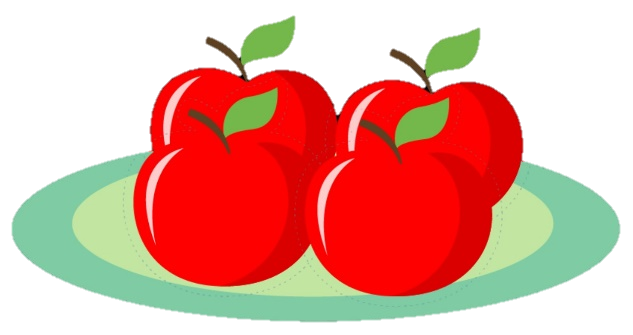 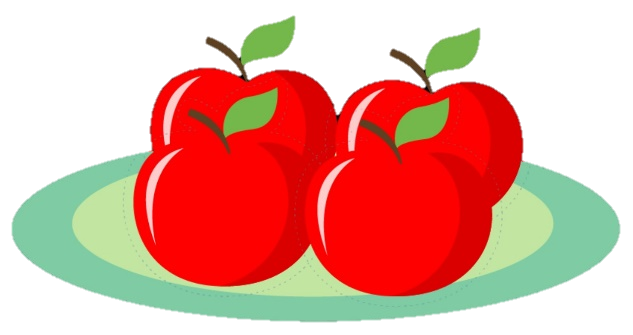 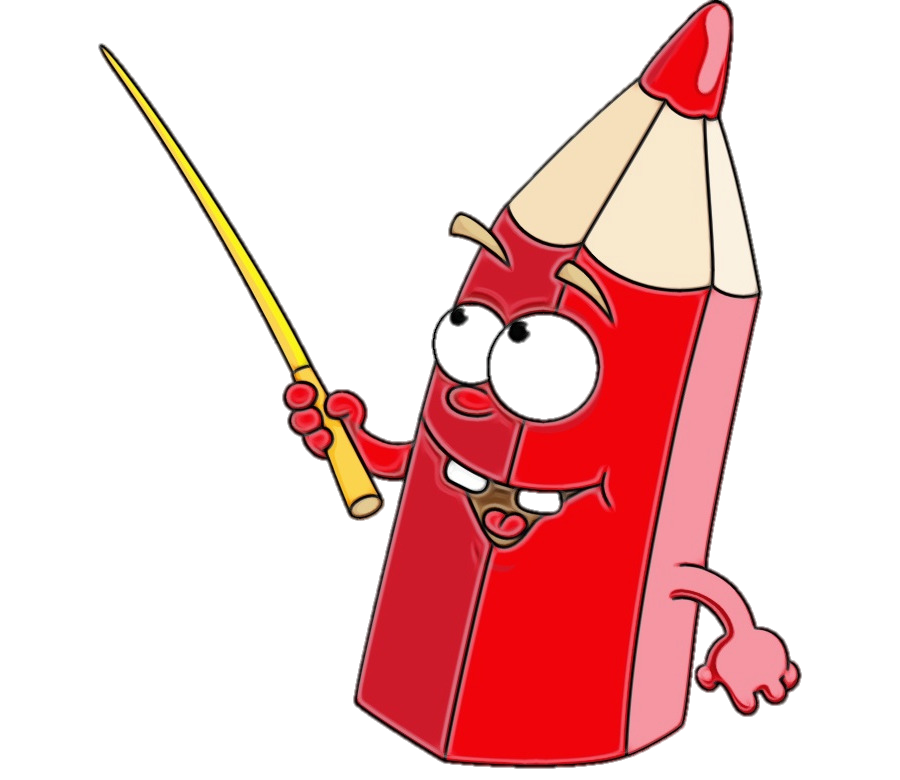 x 3 = 15
15 : 3 = 5
Số cần tìm là 5.
?
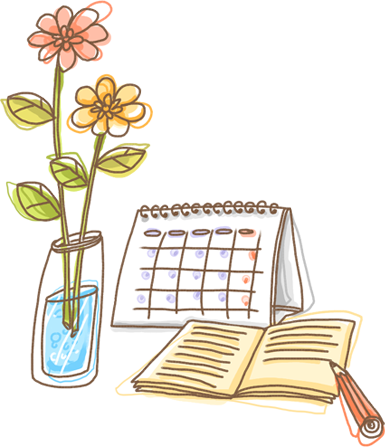 Muốn tìm thừa số chưa biết, ta lấy tích chia cho thừa số đã biết.
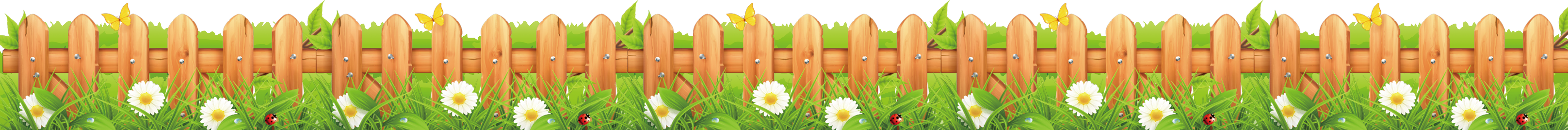 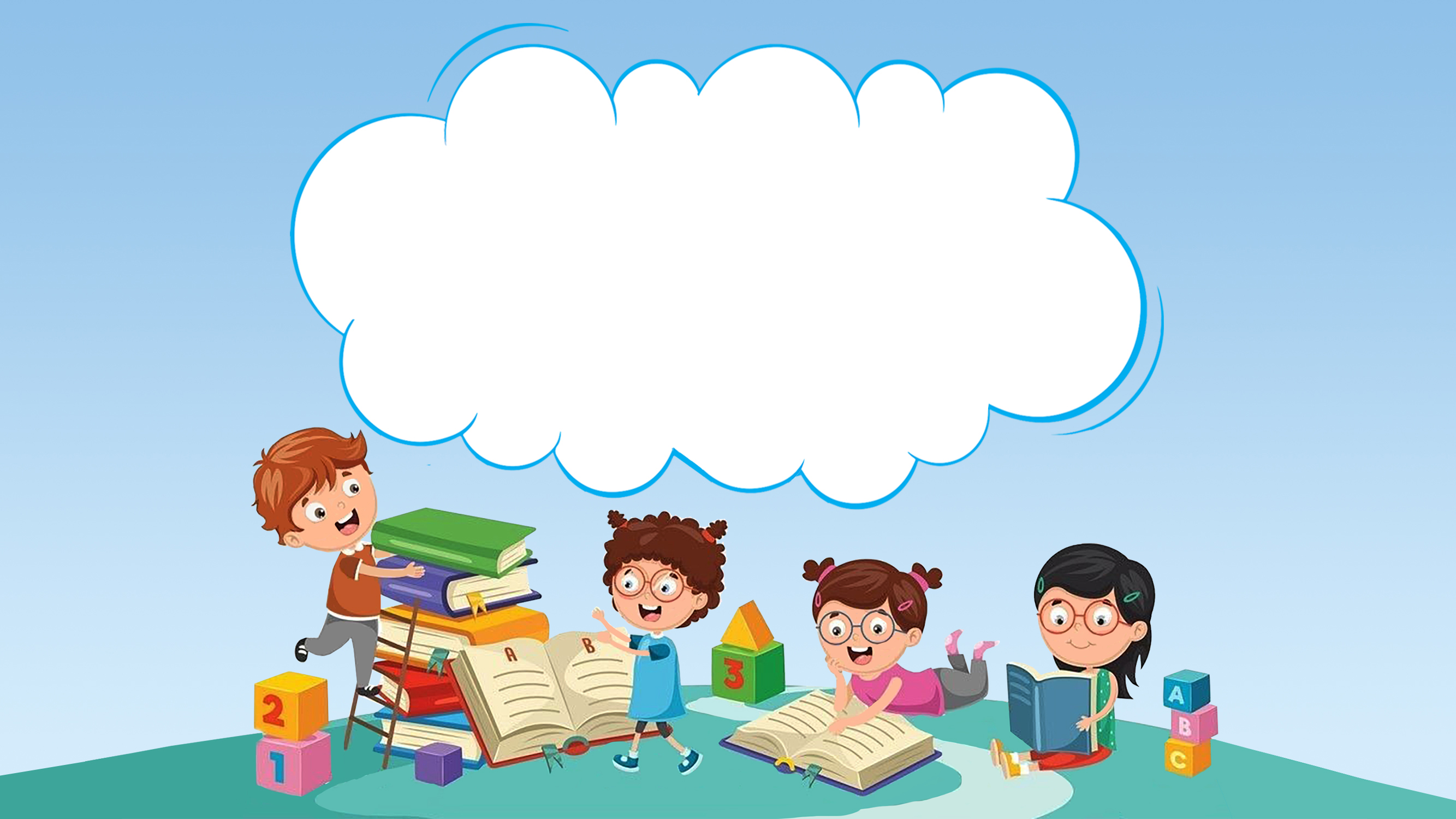 THỰC HÀNH
LUYỆN TẬP
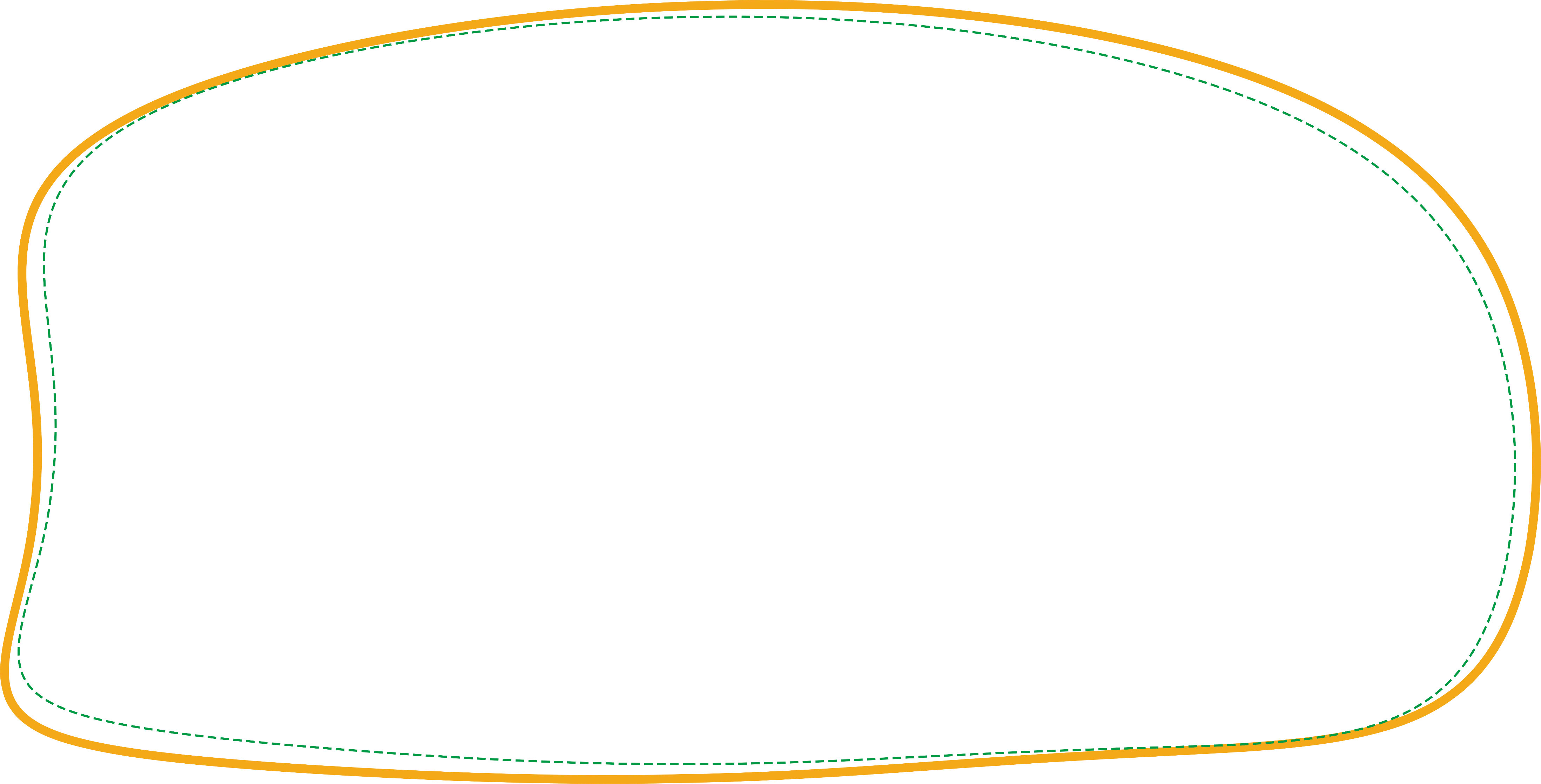 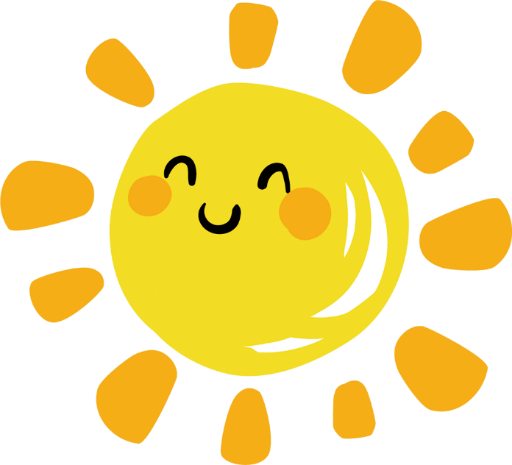 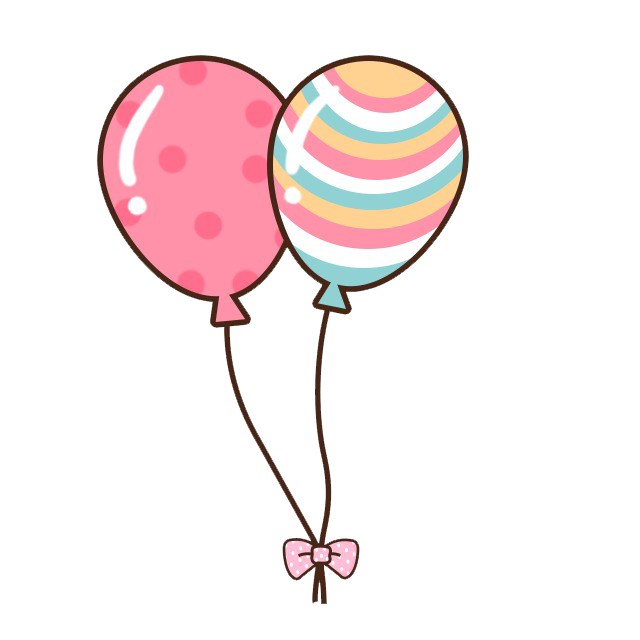 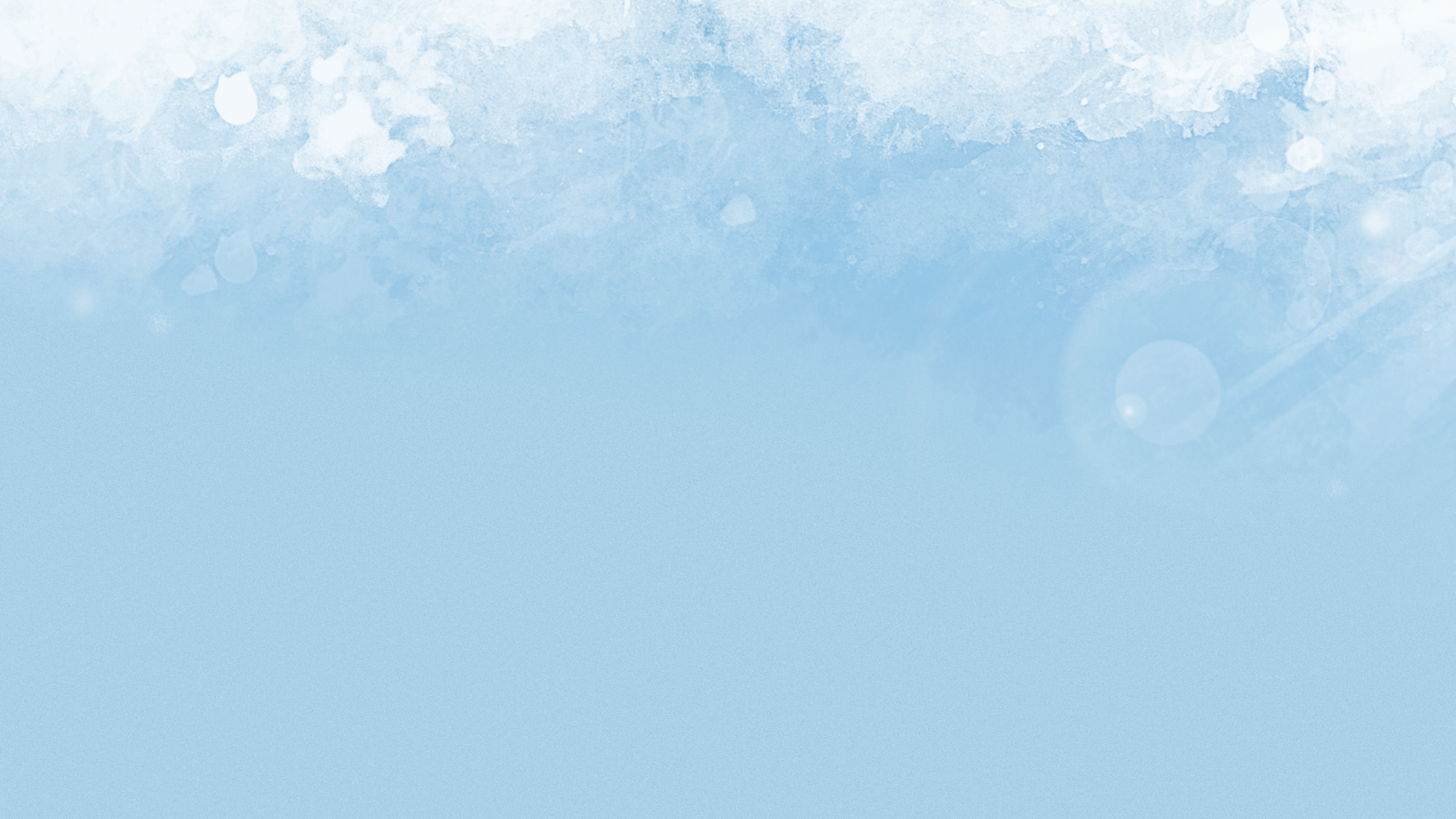 Bài 1: Số?
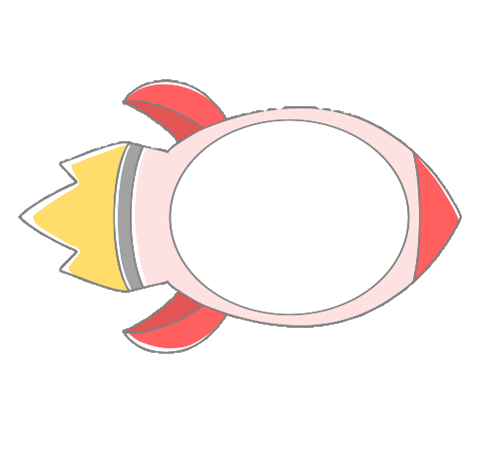 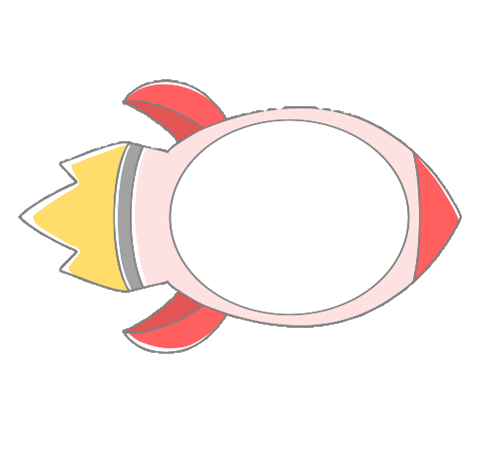 a)  x 2 = 16
8
5
b)  x 5 = 25
?
?
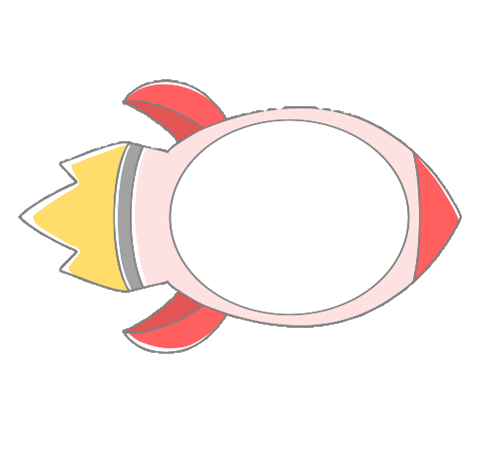 7
4
d)5 x    = 20
?
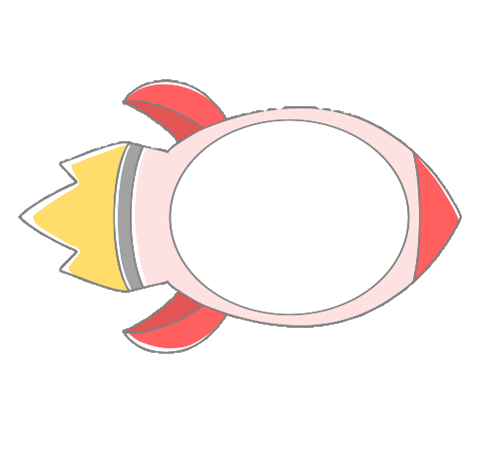 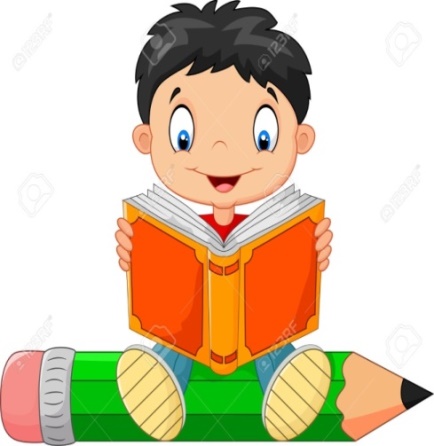 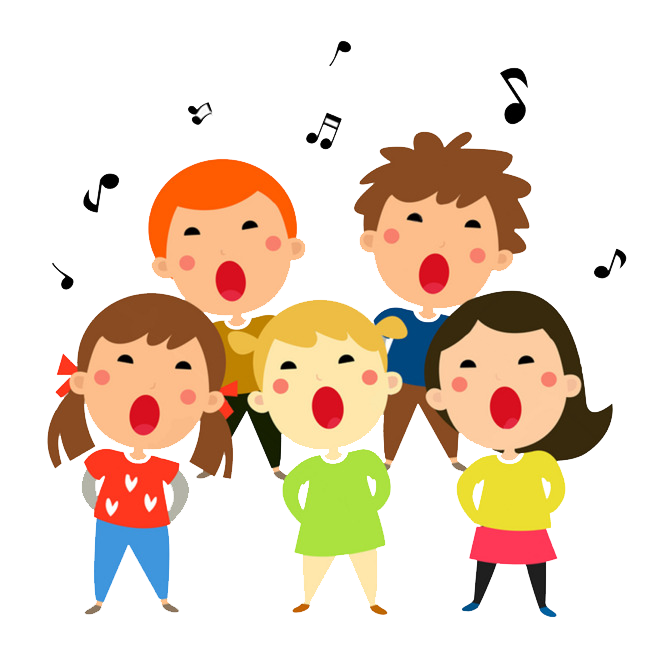 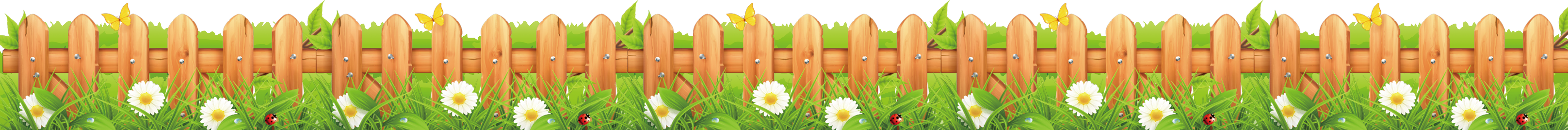 c)3 x   = 21
?
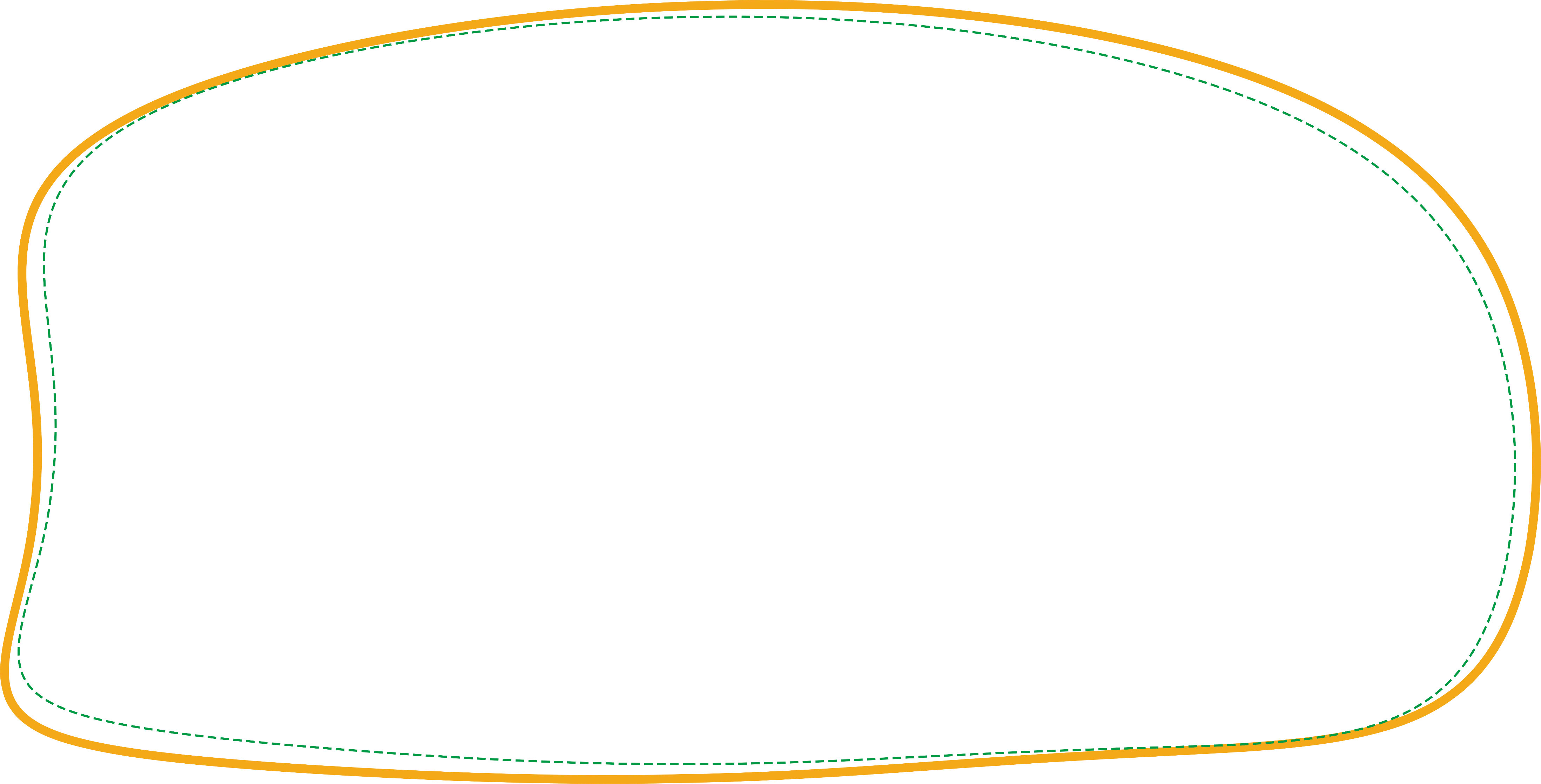 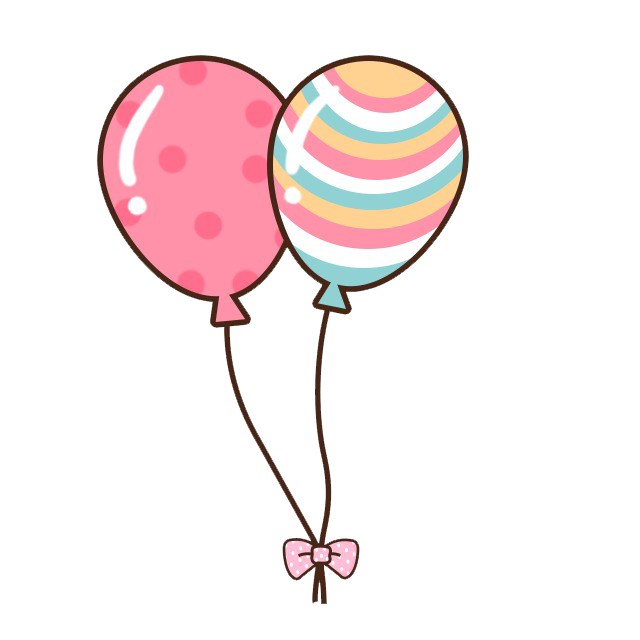 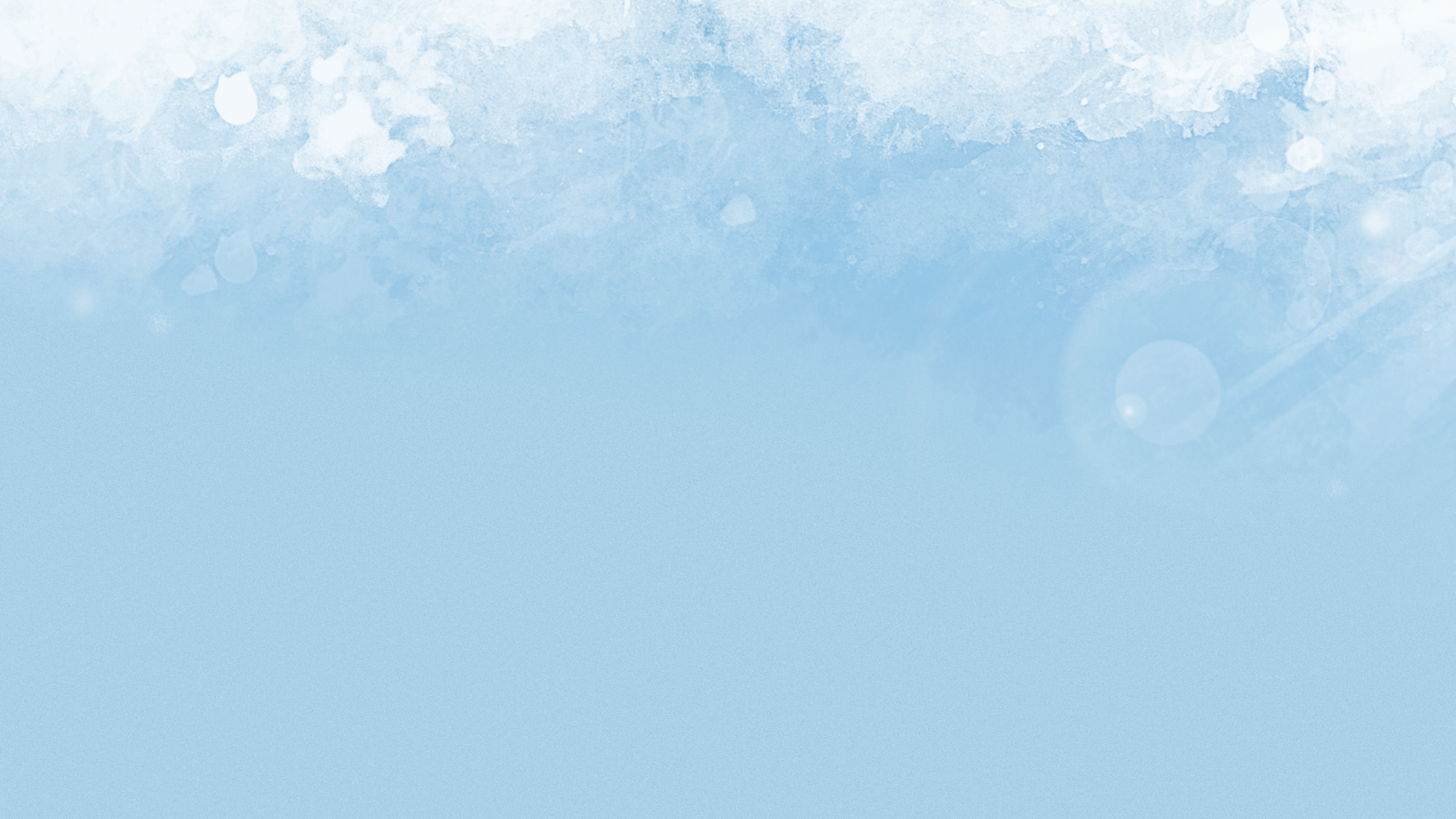 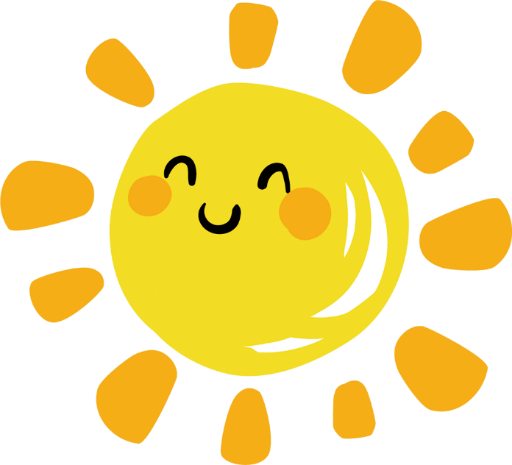 Bài 2: Số?
6
7
7
10
12
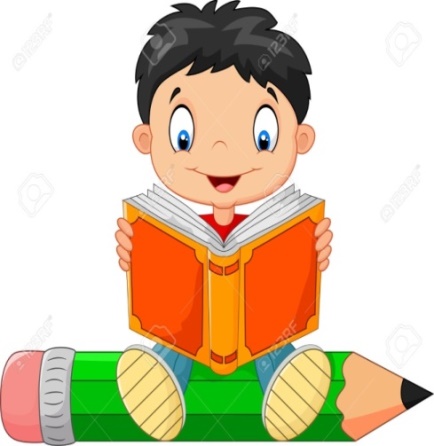 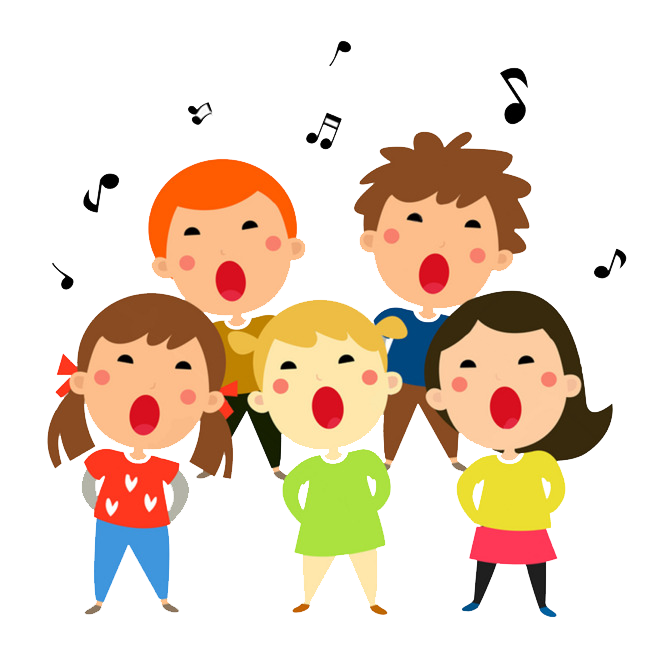 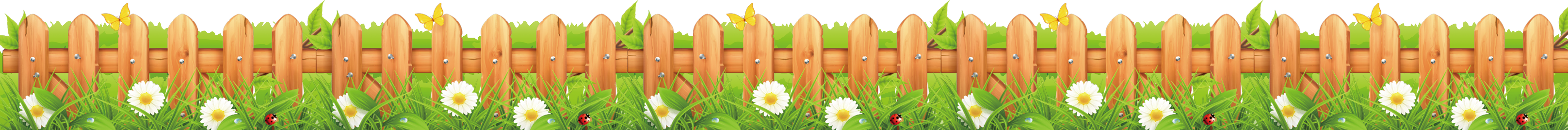 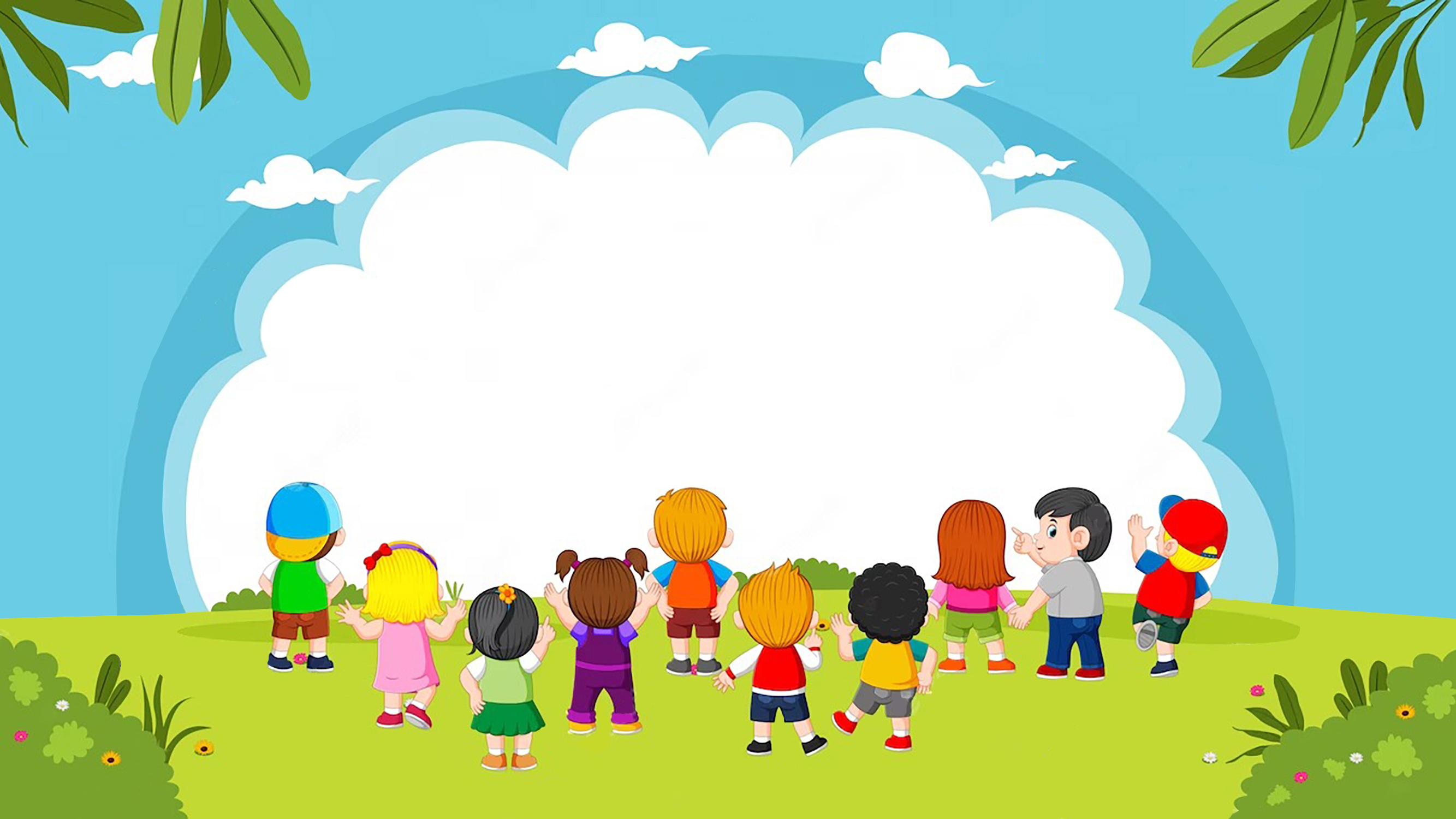 VẬN DỤNG
Bài 3: Nhà bác Ong Vàng thu hoạch được 18l mật ong. Bác rót hết số mật ong đó vào đầy 3 hũ như nhau. Hỏi mỗi hũ có mấy lít mật ong?
Bài giải
Tóm tắt:
Mỗi hũ có số lít mật ong là:
3 hũ: 18l mật ong
18 : 3 = 6 (l )
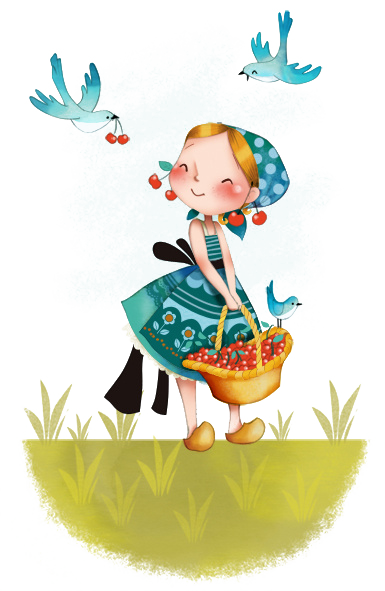 1 hũ: … lít mật ong ?
Đáp số: 6l mật ong
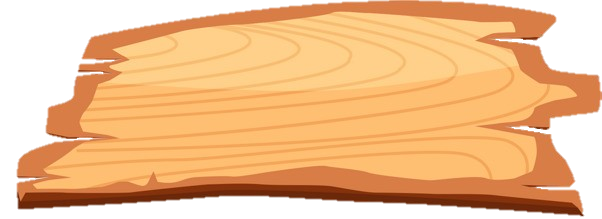 CUỘC PHIÊU LƯU KÌ THÚ
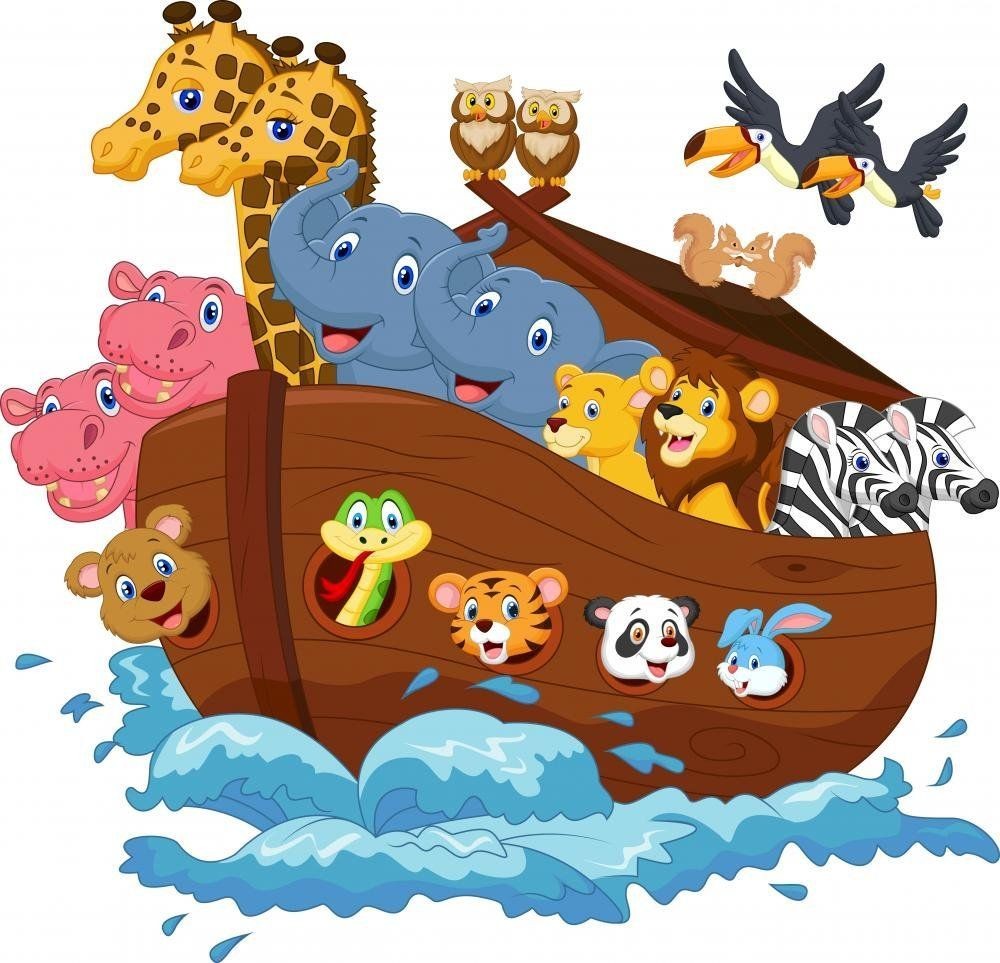 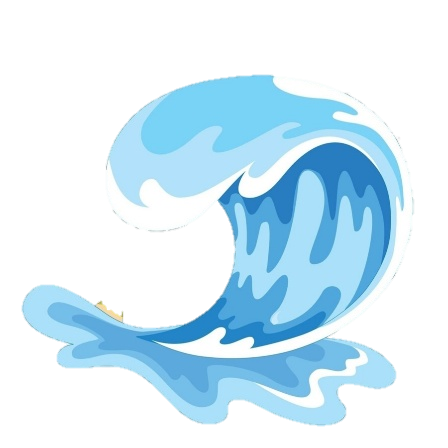 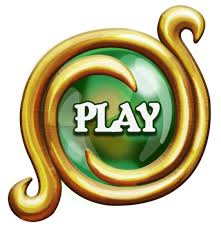 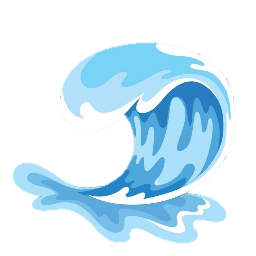 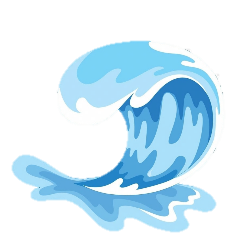 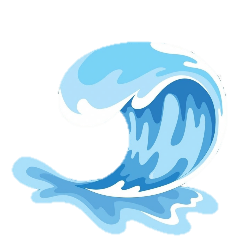 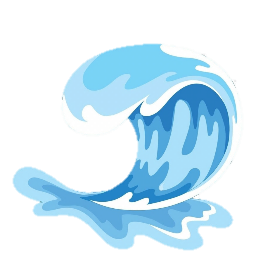 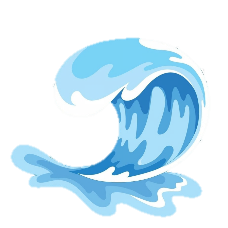 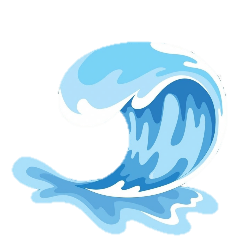 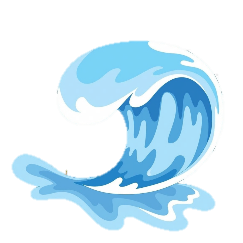 GIỚI THIỆU – LUẬT CHƠI
Một hôm, nhóm bạn động vật tổ chức đi biển chơi. Nhưng để lên được thuyền thì mỗi con vật phải vượt qua 1 câu hỏi. Trả lời đúng sẽ được lên thuyền. Trả lời sai sẽ phải ở lại.
	Em hãy giúp nhóm bạn đều được lên thuyền bằng cách chọn các câu hỏi và trả lời đúng các câu hỏi tương ứng nhé!
Toán học vui
…    quả?
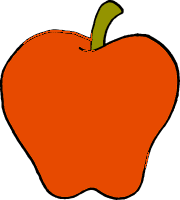 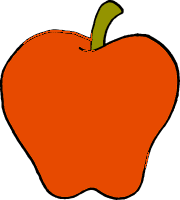 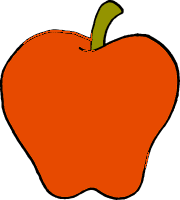 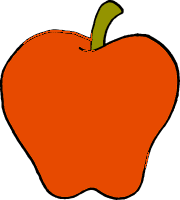 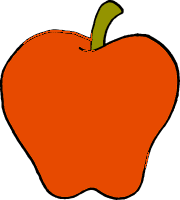 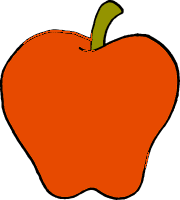 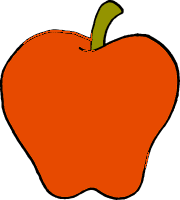 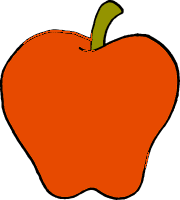 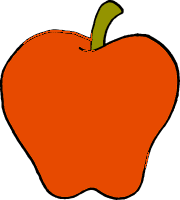 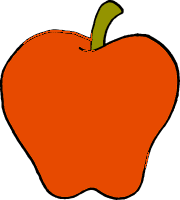 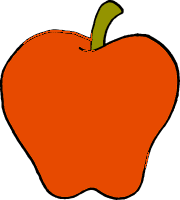 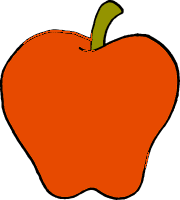 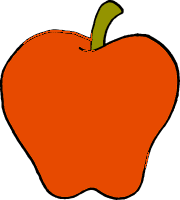 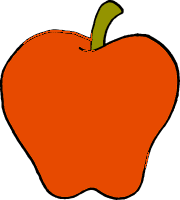 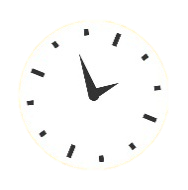 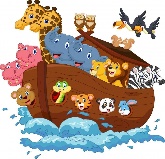 Quan sát hình vẽ và trả lời các câu hỏi sau:
1.Số quả táo ở hàng dưới là:
a. 8 quả.
b. 9 quả.
c. 7 quả.
2.Số quả táo ở  cả hai hàng là:
a. 11 quả.
b. 14 quả.
c. 17 quả.
... quả ?
Toán học vui
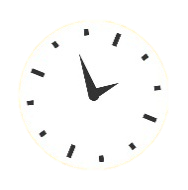 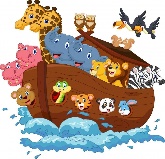 Khi chia một số cho 3 được thương bằng 6. Vậy số đó là:
A.   15
B.   21
C.    18
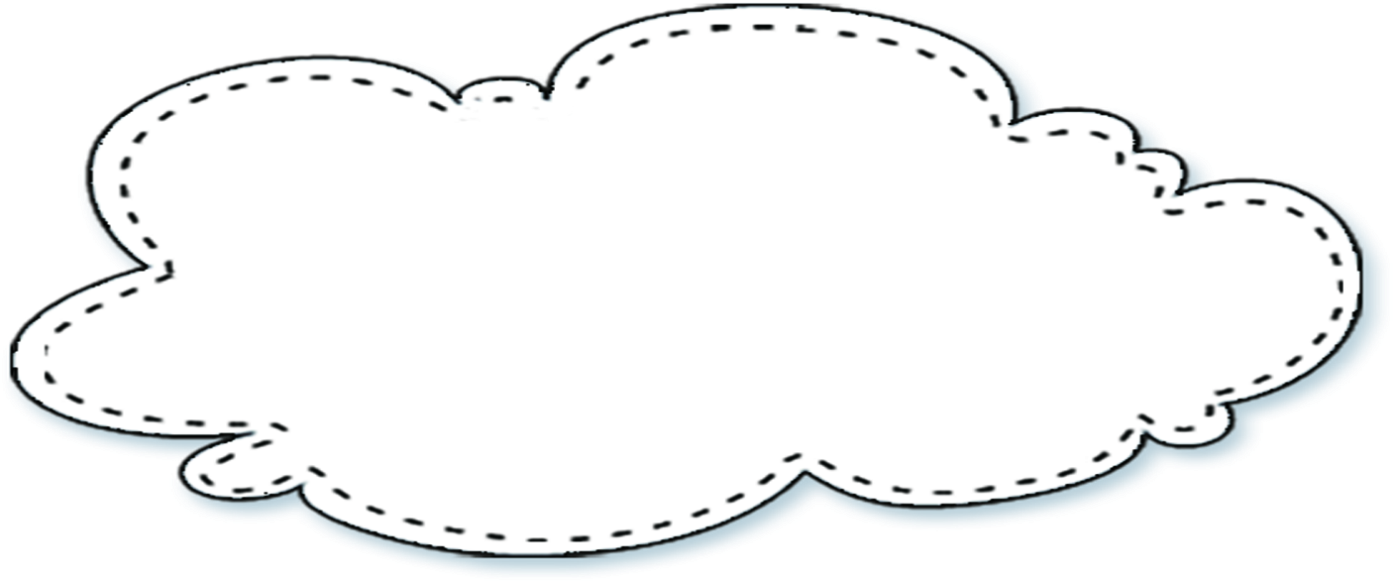 Cảm ơn các bạn nhỏ đã giúp chúng tớ lên được thuyền nhé!
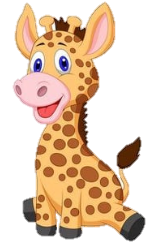 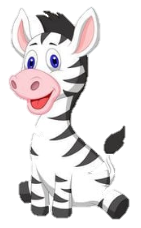 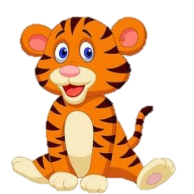 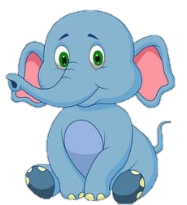 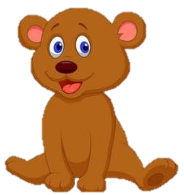 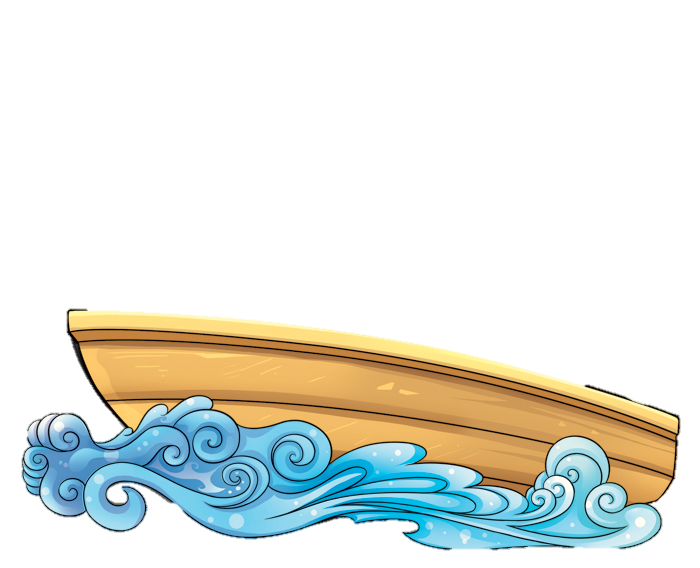 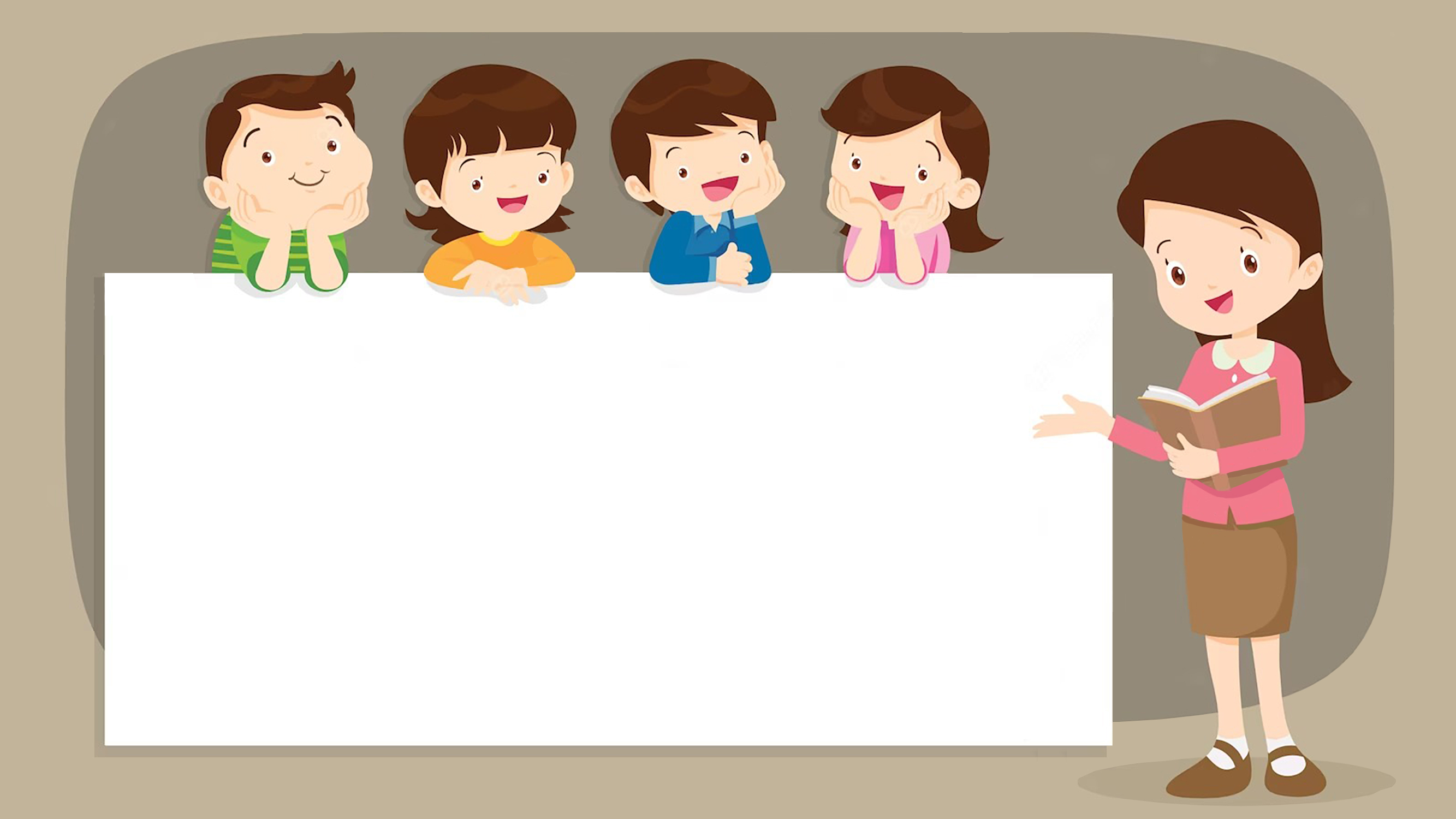 DẶN DÒ
1. 
2.
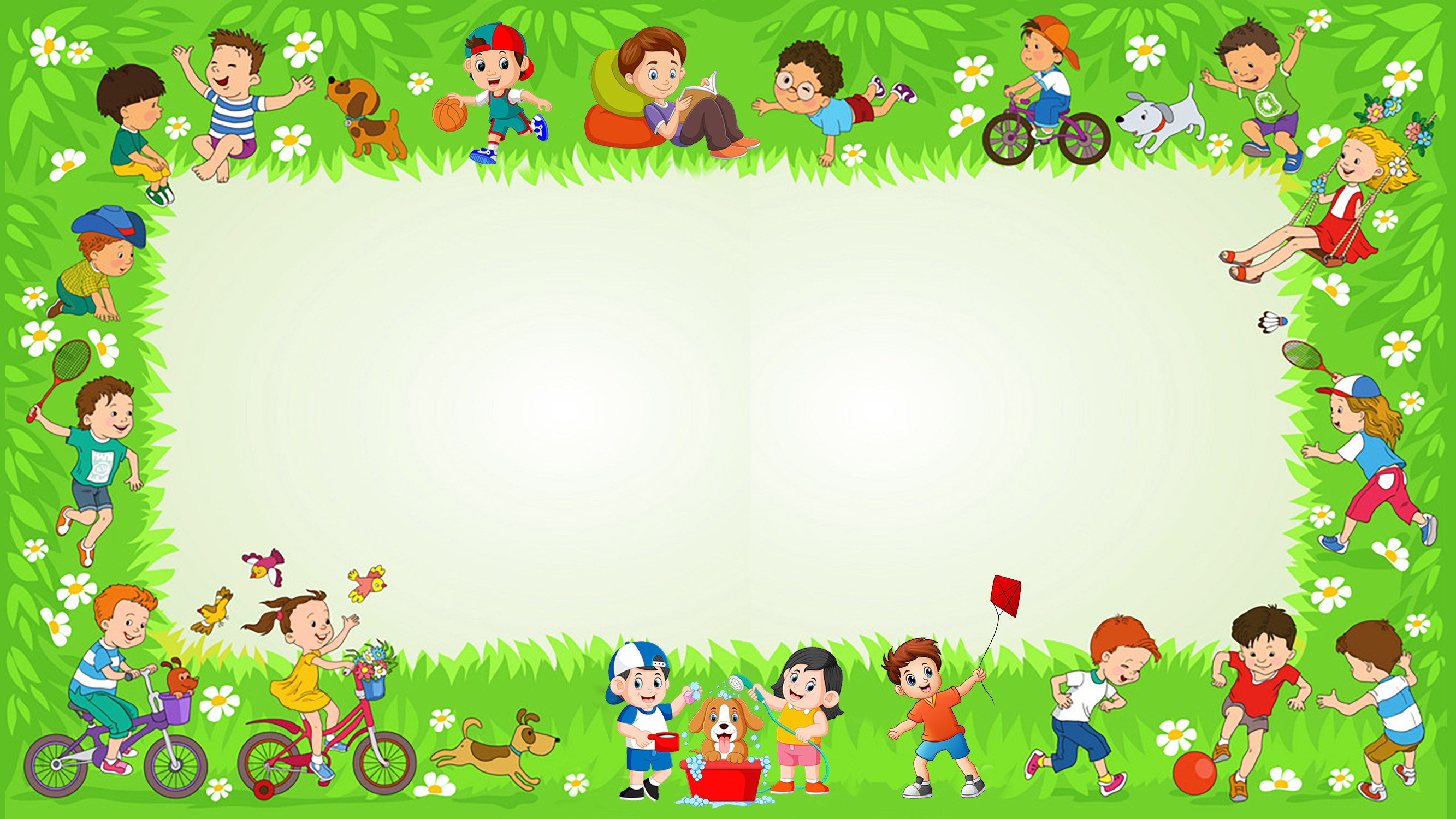 Chúc các emhọc tốt
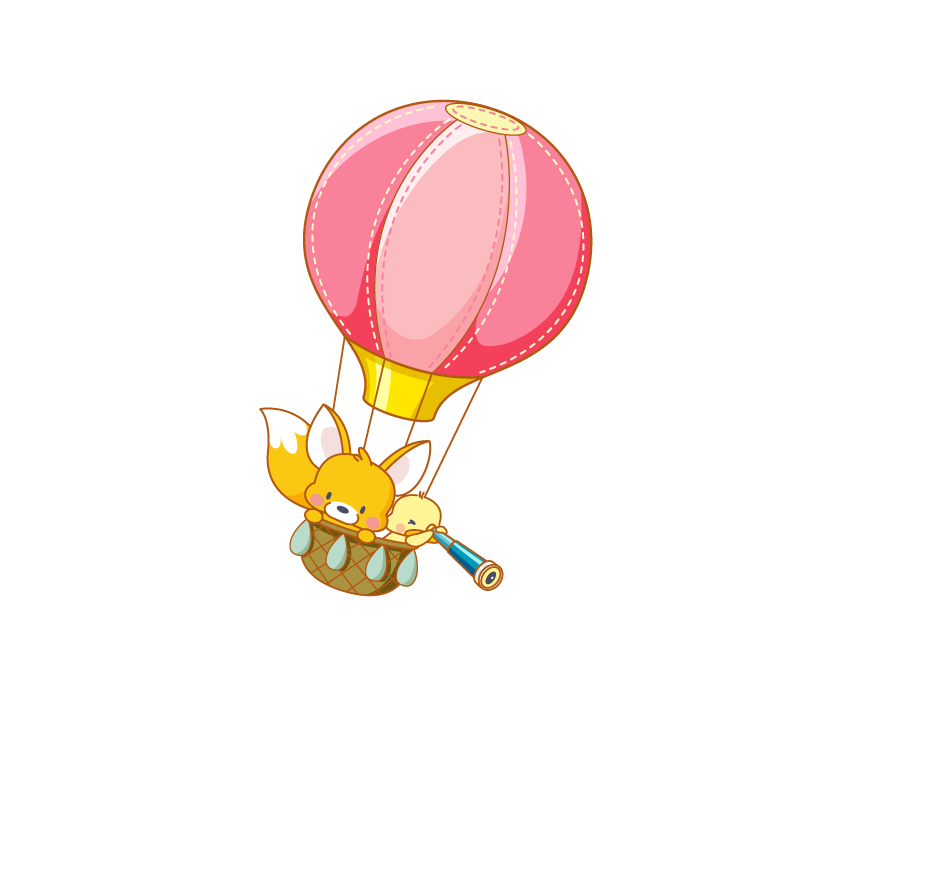 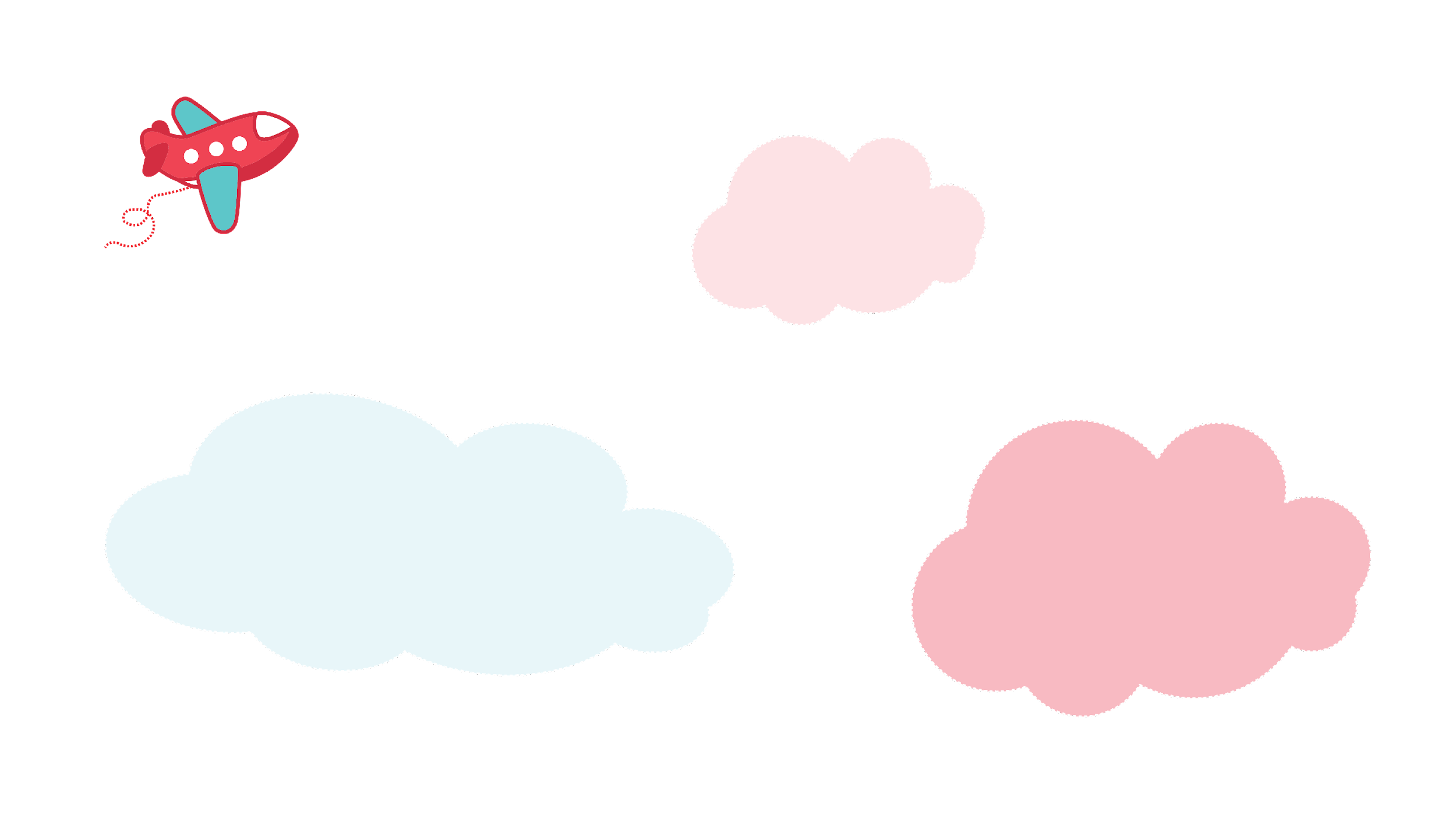 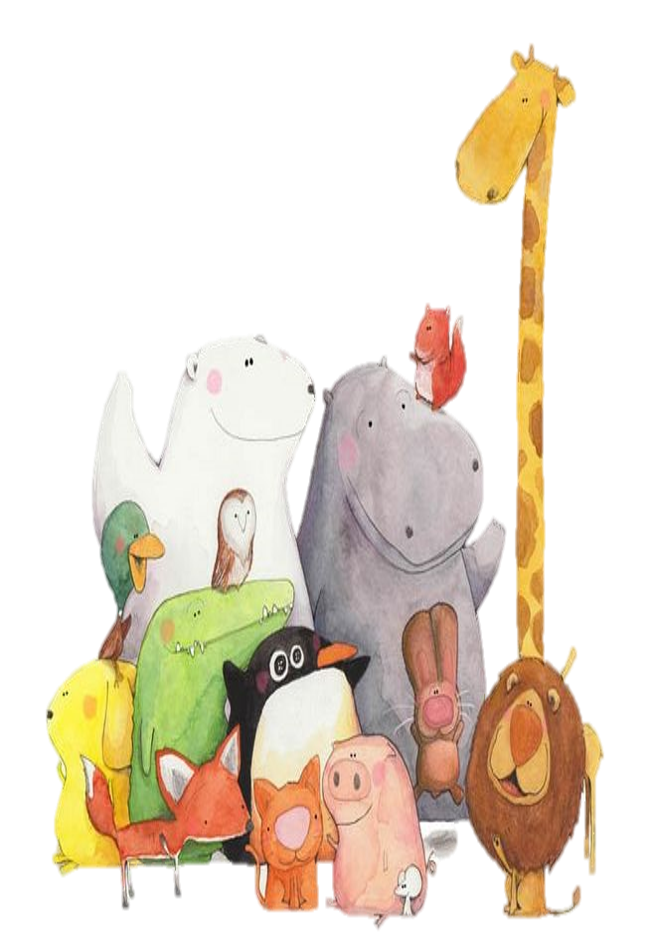 Tạm biệt các em!